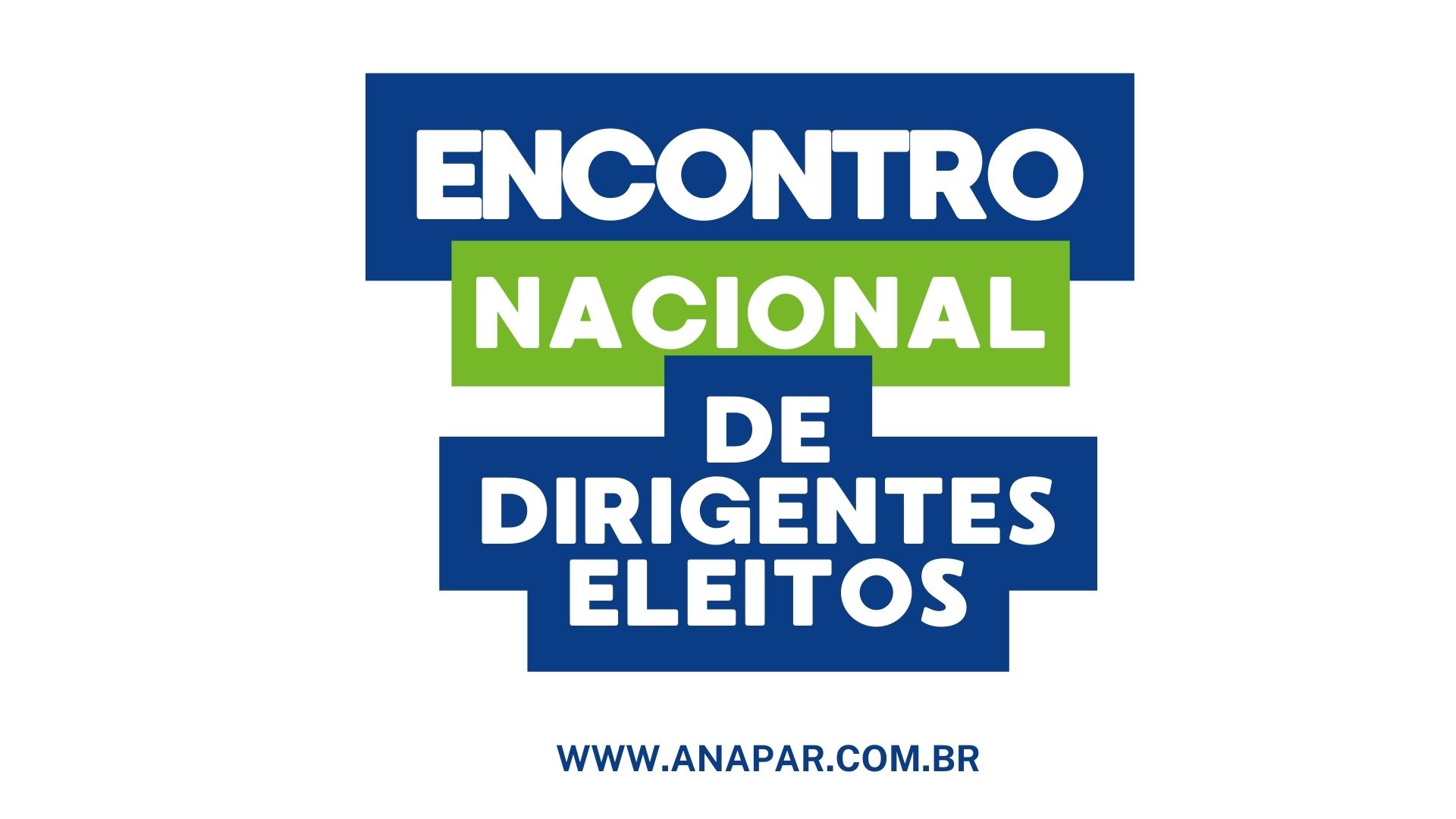 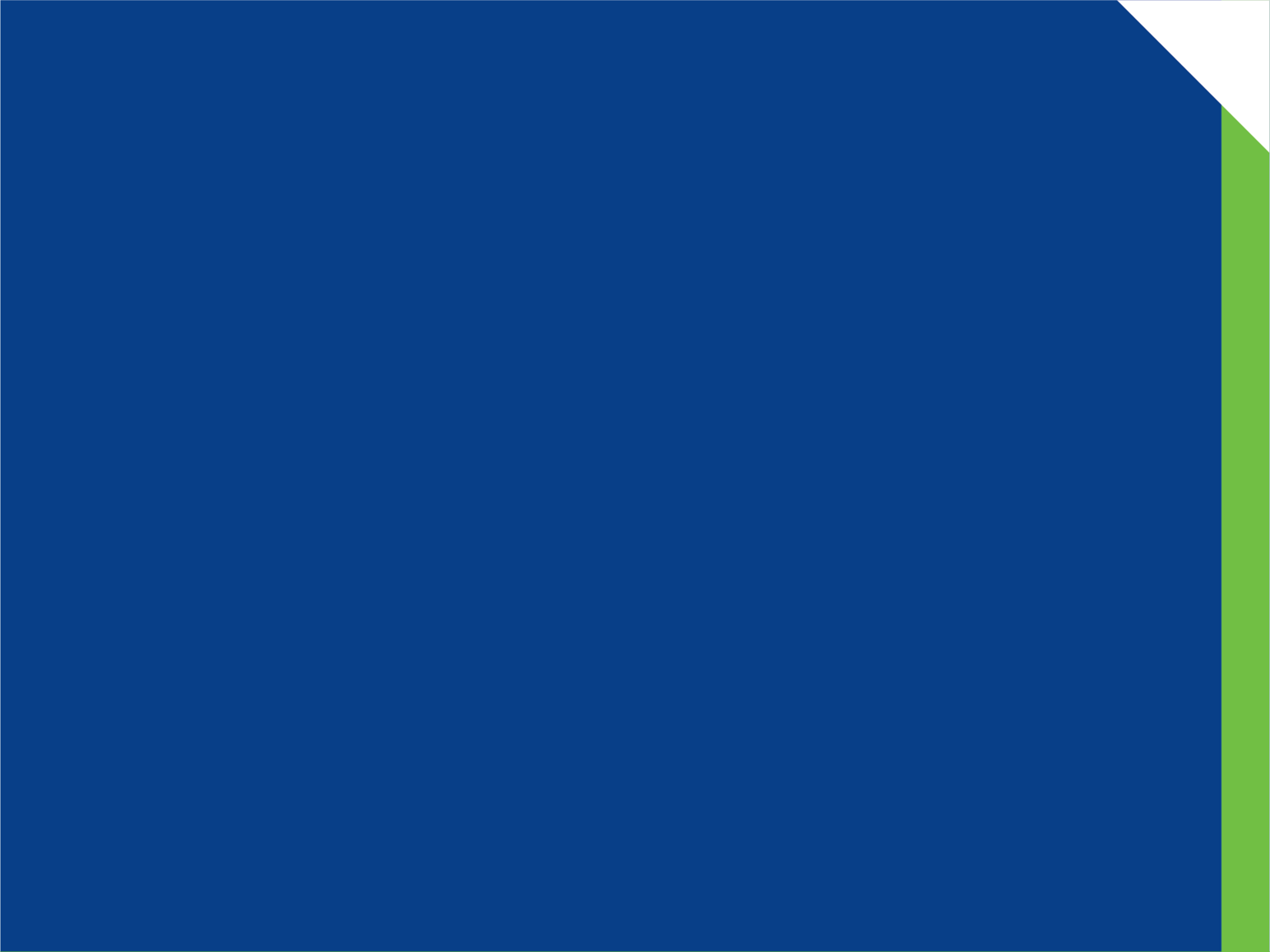 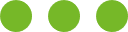 Planos de Saúde
de Autogestão
Caroline Heidner
Diretora de Saúde Suplementar da Anapar


São Paulo, 24 de maio de 2023
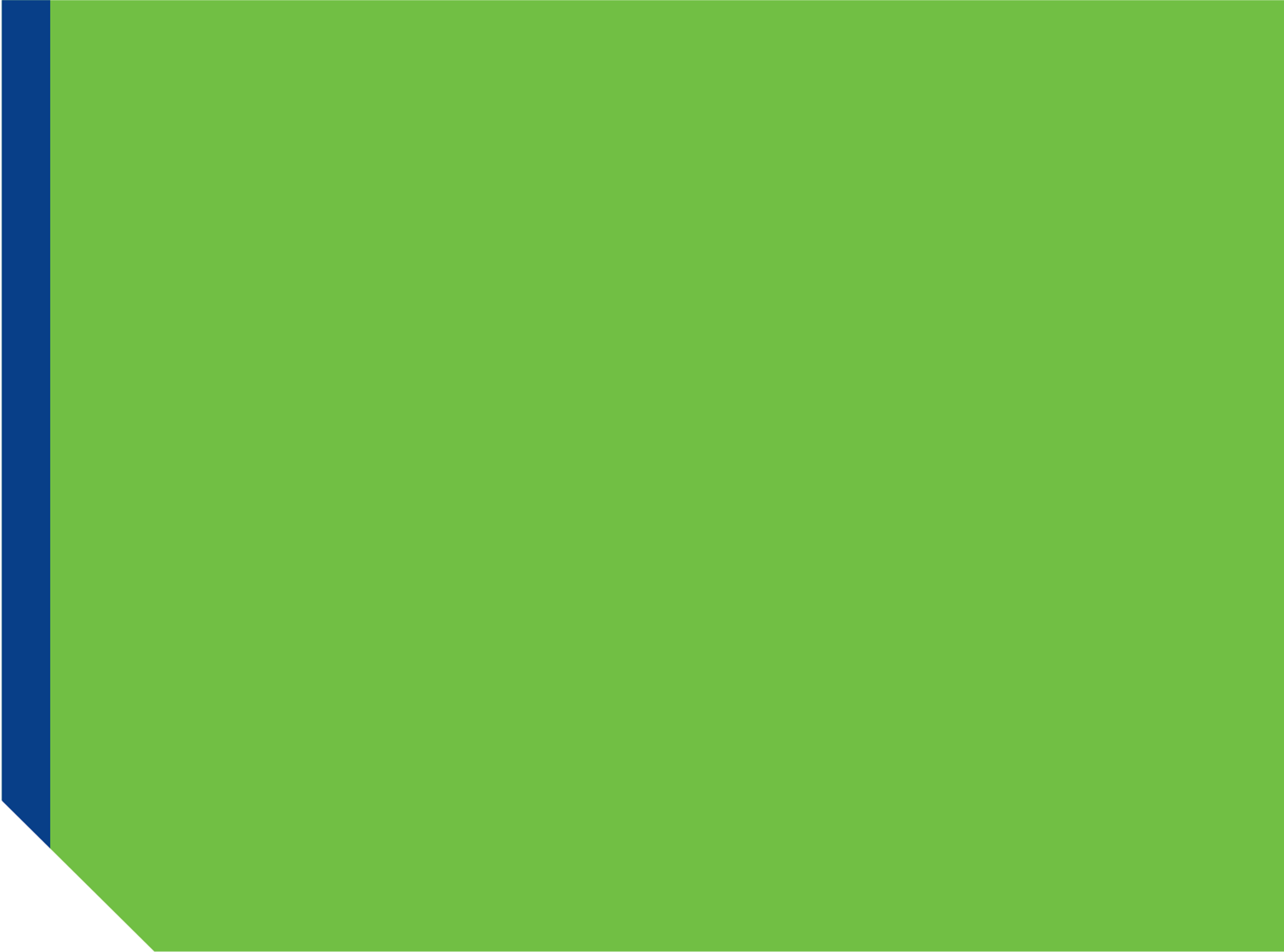 O que é plano de saúde de AUTOGESTÃO?
No Brasil desde 1944 (Cassi) – Conquista de diversas categorias profissionais por meio de negociação coletiva

Não visa lucro – a relação da entidade com seus beneficiários/usuários não é de consumo

Seus princípios se aproximam da filosofia do SUS: SOLIDARIEDADE, MUTUALISMO e PACTO INTERGERACIONAL
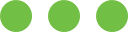 A Autogestão
opera em 
3 modalidades
Por departamento de recursos humanos;

Vinculada à entidade patrocinadora, instituidora, ou mantenedora;

Constituída sob a forma de associação ou fundação.
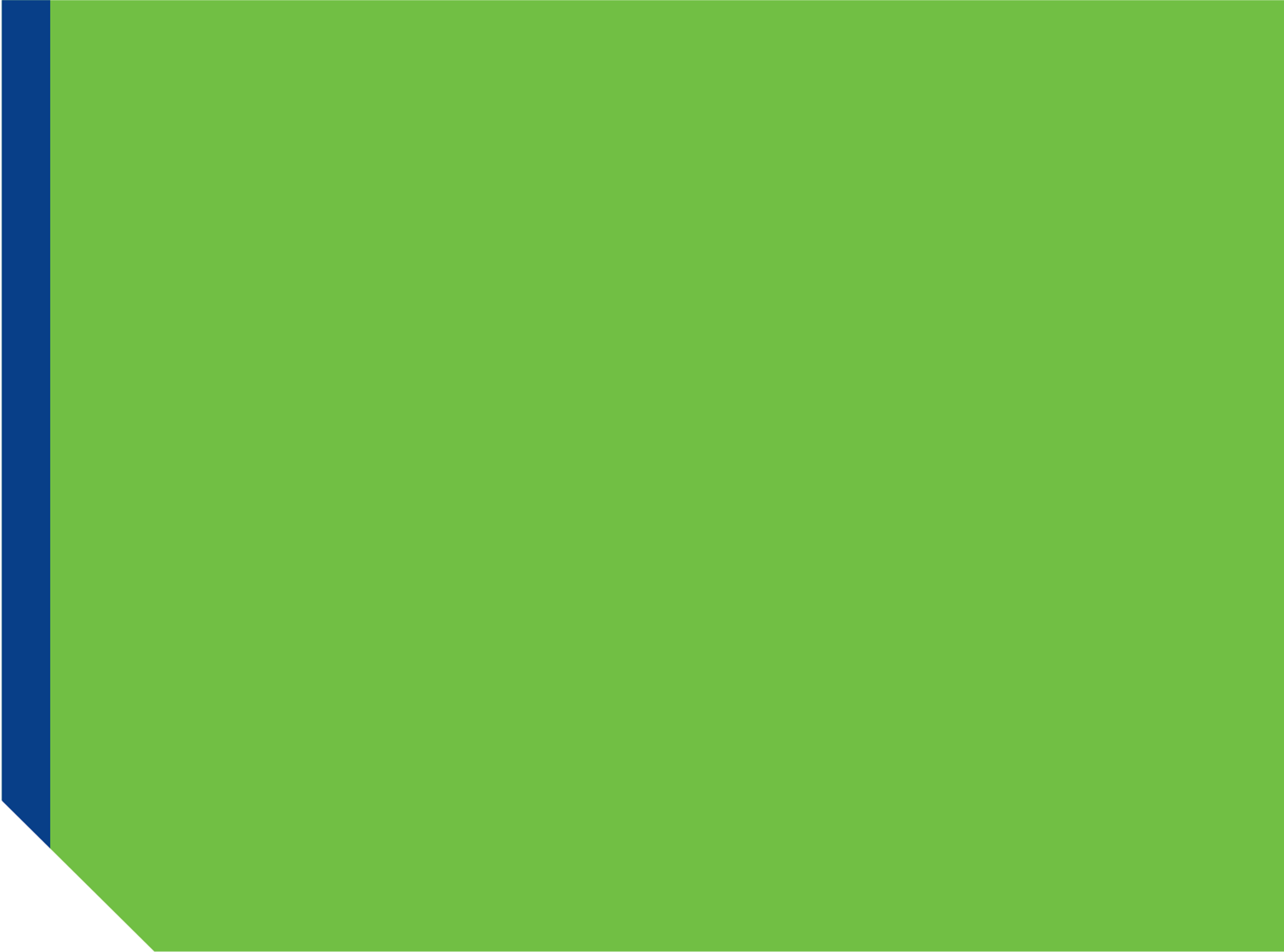 Planos de 
Saúde
Sala de Situação ANS 
(hoje)






(*) Demandas do consumidor 
no mês de março/2023
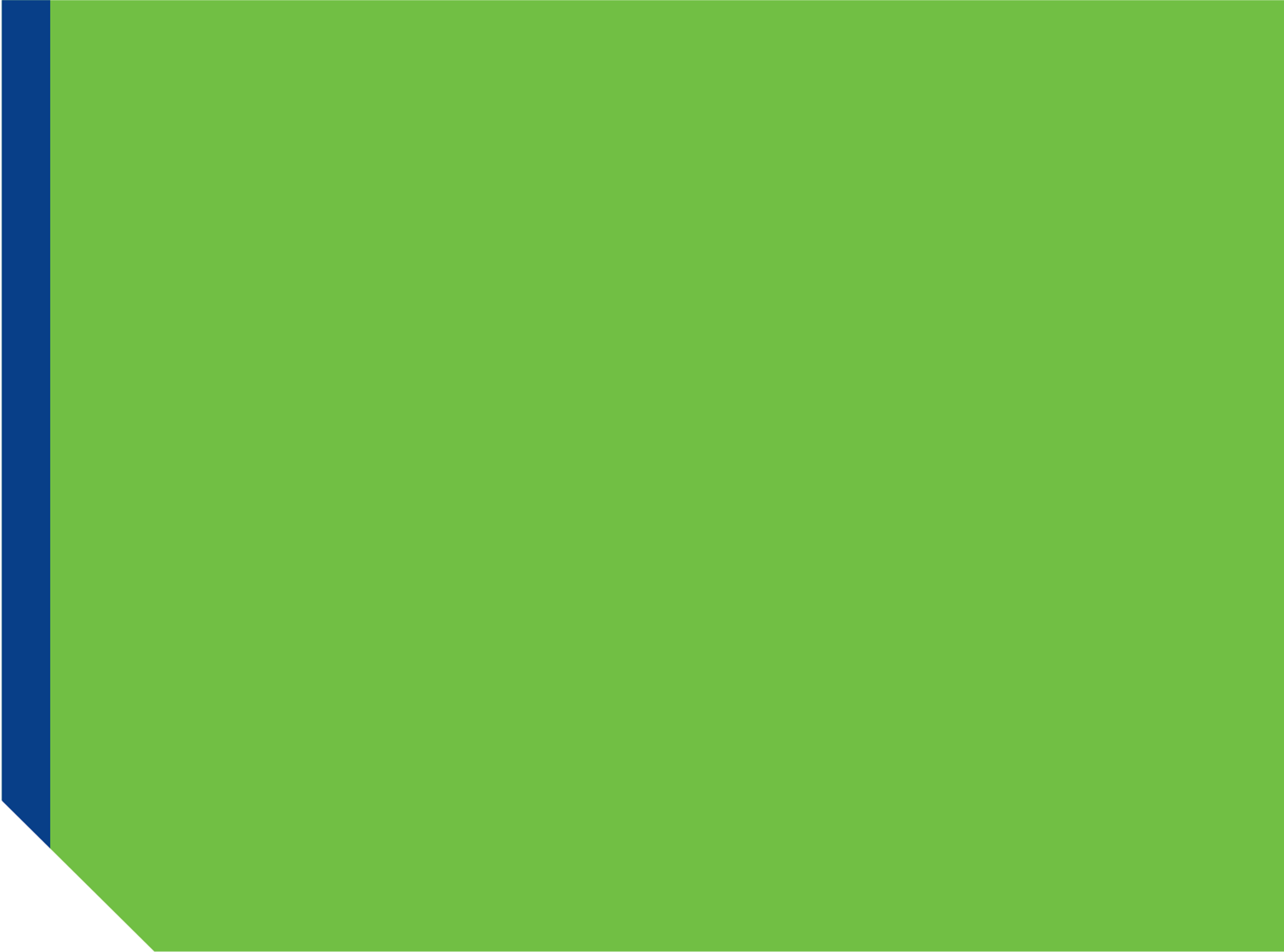 Autogestão
Sala de Situação ANS
(hoje)







(*) Demandas do “consumidor” 
no mês de março/2023
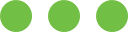 Legislação
Lei 9.656/98
ANS
Resoluções normativas

A principal é a RN 137/2006
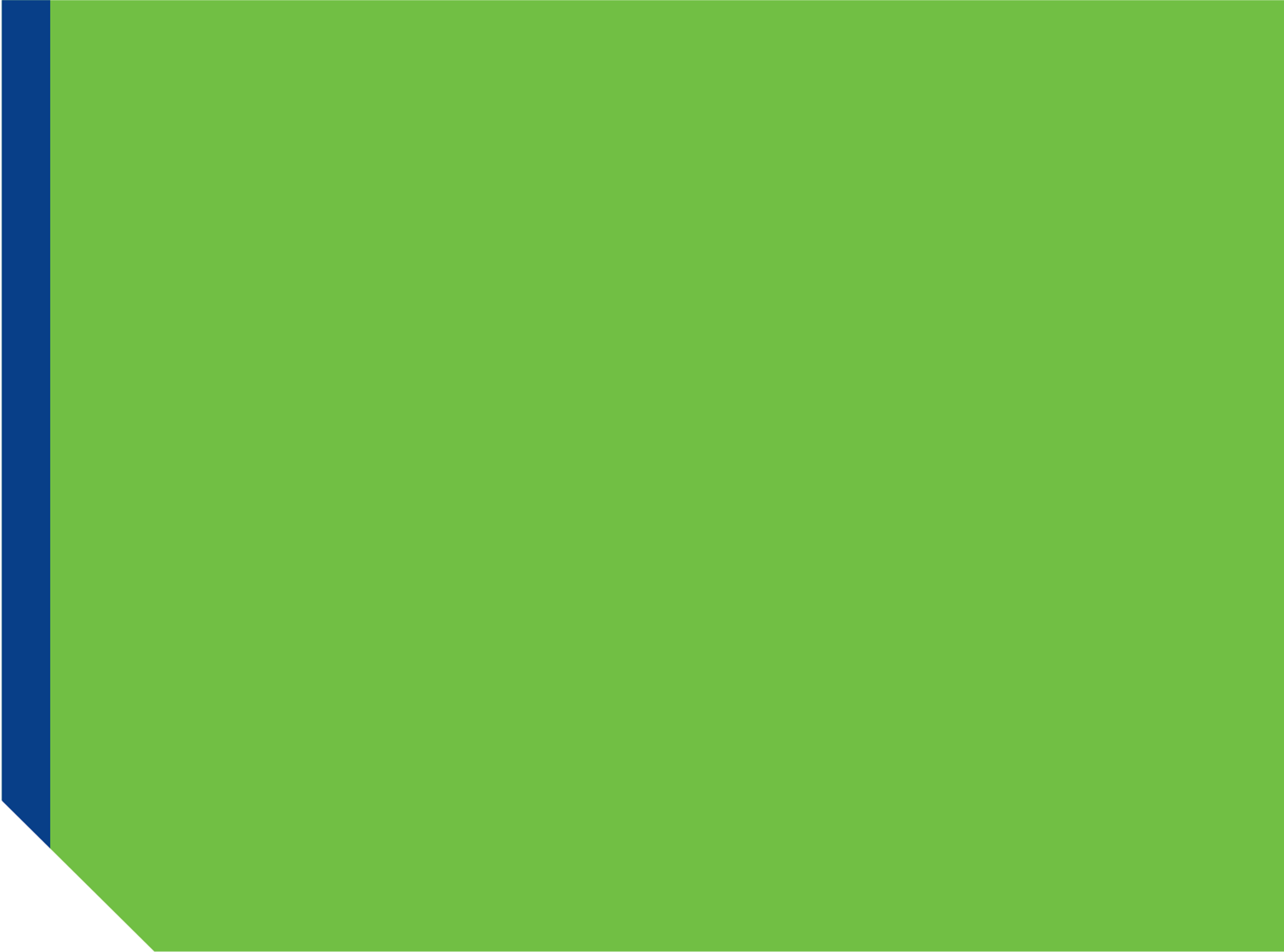 Desafios colocados
Constantes ameaças privatistas e políticas neoliberais nas principais entidades de autogestão – ataques e diminuição do setor;

Lei e normas que tratam de forma igual os diferentes – a autogestão precisa de revisão/atualização;

ANS não atende as necessidades dos beneficiários/usuários – é preciso lutar por um MARCO REGULATÓRIO específico para a saúde de autogestão.
Obrigada.